Cover Analysis
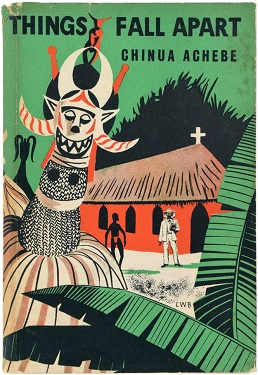 https://upload.wikimedia.org/wikipedia/en/6/65/ThingsFallApart.jpg
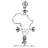 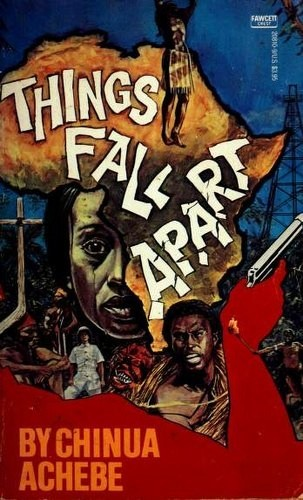 https://www.bookdepository.com/Things-Fall-Apart-Original-Edition-Chinua-Achebe/9788087888476
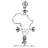 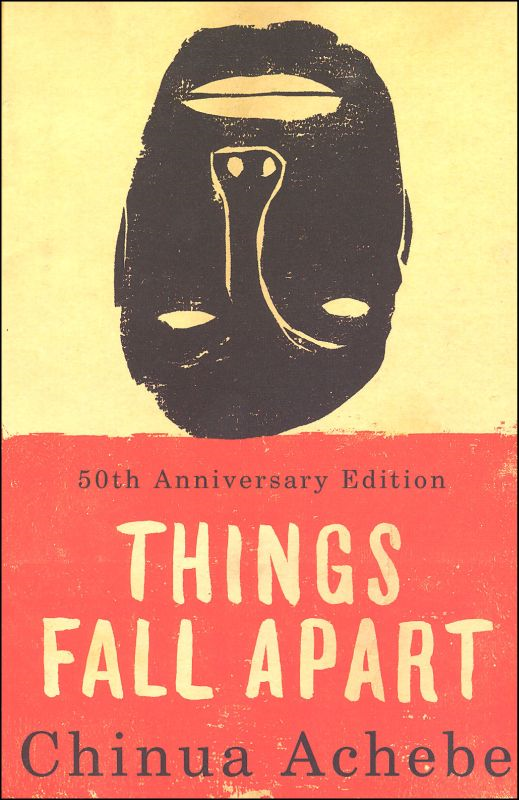 https://www.alamy.com/stock-photo-the-front-cover-of-things-fall-apart-by-chinua-achebe-photographed-103032856.html
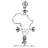 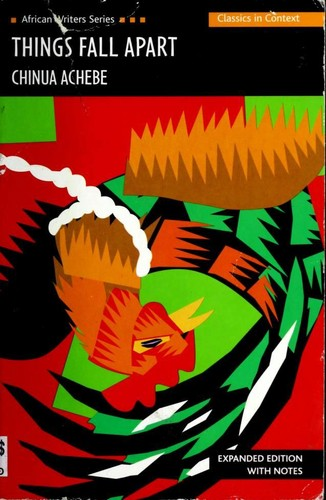 https://www.booktopia.com.au/things-fall-apart-chinua-achebe/book/9780435121624.html
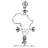